Публичный отчет
муниципального общеобразовательного учреждения                                                «Средняя школа № 70»
за 2020 год
Информационная справка о школе
Адрес: 150003, г.Ярославль, ул. Терешковой, д.20 
Год постройки  - 1949.  Первоначальное название школы -  средняя общеобразовательная трудовая политехническая с производственным обучением. Первый выпуск 8 класса – 1953 год.
Лицензия департамента образования Ярославской области от 09 декабря 2015 года (серия 76Л02№ 0000686, регистрационный № 431/15); 6 (регистрационный № 431/15)Ярославской области от 09 Свидетельство о государственной аккредитации департамента образования  Ярославской области от 09.12.2015 года  (76 А 01 № 0000156, регистрационный № 78/15).
Директор школы – Луковикова Ирина Ивановна.
     Педагогический стаж –31 год, стаж  в руководящей должности – 24 года, стаж в данном учреждении  - 16 лет
Управление школой
Органы самоуправления
Общее собрание работников

Педагогический совет

Управляющий совет
Административный состав
Игнатченко Г.В. –заместитель директора по ВР
Филиппова С.Н. заместитель директора по УВР
Преснухина  Н.А. – заместитель директора по УВР ШИ
Количество обучающихся за последние три года
Особенности контингента (согласно социальному паспорту)
Успеваемость учащихся  школы
Сведения о результатах ЕГЭ 2020
Сведения о результатах ОГЭ 2020
Министерством Просвещения РФ совместно с Рособрнадзором было принято решение не проводить государственную итоговую аттестацию по программам основного общего образования в 2019-2020 учебном году в связи с пандемией по коронавирусу
Сведения о продолжении обучения
Спортивные достижения школы
Интеллектуальные достижения школы
Творческие достижения школы
Достижения в гражданско-патриотическом направлении
Достижения эколого-краеведческой направленности
Другие достижения школы
Особенности образовательной программы
Содержание и структура учебного плана 

Начального общего образования в 1 – 4-х классах определяются требованиями ФГОС НОО;
Основного общего образования в 5 – 9-х классах определяются требованиями ФГОС ООО;
Среднего общего образования в 10-11 классе определяются требованиями ФГОС СОО;
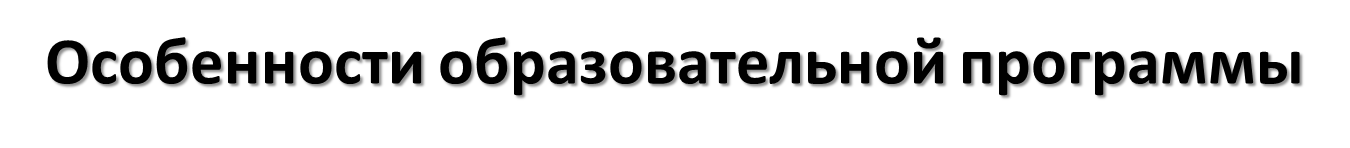 Переход на ФГОС в 1-11 классах;
Программы обучения по предметам с 1 по 11 классах составлены на основе ФГОС НОО, ФГОС ООО, ФГОС СОО
В 4 классе вводятся обязательные для изучения учебные предметы «Родной язык (русский)» и «Литературное чтение на родном языке (русском)». В 9 классе обязательные для изучения учебные предметы «Родная литература (русская)» и «Родной язык (русский)».
Непрерывное социально-экономическое образование с 1 по 11 класс;
Обеспечение безопасности учащихся через ведение с 5 класса предмета ОБЖ;
Увеличены часы за счет части, формируемой участниками образовательных отношений на предметы «Биология» в 7 кл. и «Технология» в 8 кл.;
В 5-6 классах введен предмет «Основы учебной деятельности», а в 7-9 классах «Основы проектной деятельности».
Структурное подразделение «Школа искусств».
Особенности образования по ступеням
В начальной школе программа классической начальной школы по УМК «Планета знаний», в 1-4 классах введен курс «Экономика для младших школьников» в рамках внеурочной деятельности;
В основной школе добавлены часы на индивидуальные занятия по предметам математика, русский язык и литература в основной школе;
В 10 классе универсальный профиль обучения. Обучающимся дается возможность формирования индивидуальных учебных планов, включающих обязательные учебные предметы: учебные предметы по выбору из обязательных предметных областей (на базовом уровне), дополнительные учебные предметы и курсы по выбору;
В Базисном учебном плане для 11 класса представлен предмет «Обществознание (включая экономику и право)». В учебном плане школы данный предмет в 11 «А» классе представлен  тремя отдельными предметами  «Обществознание», «Право» и «Экономика» с целью формирования правосознания  и правовой и экономической  культуры обучающихся. Предложены элективные курсы по предметам: история, математика, русский язык, обществознание, биология, химия, литература, информатика и ИКТ, английский язык.
Объединения структурного подразделения Школа искусств
В Школе искусств успешно реализуется Федеральный проект «Успех каждого ребенка» национального проекта «Образование»
93% обучающихся имеют сертификат дополнительного образования!
Структурное подразделение «Школа искусств» работает 20 лет для удовлетворения потребностей учащихся в области различных видов музыкального и художественно-эстетического видов искусства;
 Основание для открытия – постановление мэра г. Ярославля №1070 от 29.08.1995;
 Основными ценностными приоритетами  структурного подразделения являются: демократизация образовательного процесса; поддержка и развитие детского творчества; воспитание культуры здорового образа жизни; саморазвитие и самообразование личности, развитие адаптационных  способностей в общественно-полезной сфере.;
 Структурное подразделение имеет постоянный высококвалифицированный кадровый состав.
Мероприятия «Школы искусств»
Школьные: Праздник знаний - 1сентября, День учителя, Посвящение в первоклассники Школьный конкурс талантов начальной школы, Новогодняя сказка, День святого Валентина, Весёлая Масленица,  Концертные номера к 8 марта, Ежегодный отчётный концерт «Школы искусств» для родителей, выступления на празднике последнего звонка, вечер встречи с выпускниками, литературно-музыкальные встречи к значимым датам.
Городские, областные:  фестиваль хоровой музыки «Посвящение Эльвине», фестиваль Патриотической песни, фестиваль детских хоровых коллективов «Русская зима»,  фестиваль вокалистов «М. АРТ», «Мы вместе», «Поющая осень» (дипломанты).
Дополнительные образовательные услуги: кружки и секции
Рост занятости учащихся в объединениях дополнительного образования
Мероприятия по сохранению и укреплению здоровья
Реализация школьной целевой программы
 «Здоровье – мой выбор»:
Организация обучения в соответствии с САНПиН;
Вакцинации учащихся и сотрудников;
Стенды по здоровому образу жизни;
Классные часы, радиопередачи;
Медицинские осмотры;
Уроки физкультуры и прогулки на свежем воздухе;
Витаминизация чая;
Работа Центра ПМСС;
Отслеживание динамики заболеваемости учащихся хроническими заболеваниями;
Контроль за учащимися спецмедгрупп.
Условия осуществления образовательного процесса
Режим работы: две смены с 8.30 до 14.10 и 14.25 – 18.15
Продолжительность недели:                               в 1 классах – 5 дней, 5-11 – 6 дней.
Продолжительность урока:
	Понедельник – пятница по 45 минут,                 суббота и вторая смена – 40 минут.
Группы продленного дня: с 8.30 до 16.00
Кадровые ресурсы школы
Финансовые ресурсы МОУ СШ № 70 
за период с 01.01.2020 по 31.12.2020г
Внебюджетные средства – 287744,00 руб. (с 01.09.2019 по 31.08.2020)
Увеличение стоимости основных средств
(310 статья):

Приобретение светильников: 5670,0
Приобретение кулера для воды: 5200,0
Металлический шкаф: 43998,0
Телефон:  8300,0
Многоместные секции: 41000,0
Компьютер: 7000,0

Итого по статье:  111168,00 руб.
Увеличение стоимости материальных запасов (346,349,344 статьи):

Вода питьевая в бутылках – 11550,00
Строительные материалы- 22842,00
Канцтовары – 2054,00
Аккумулятор для пожарной сигнализации – 1250,00

Итого по статье: 37696,00  руб.
Работы, услуги по содержанию имущества (225 статья):

Заправка, ремонт картриджей – 0,00
Дезинсекция – 5600,00

Итого по статье: 5600,0 руб. 

        Прочие работы, услуги (226 статья):

Услуги охраны – 152 745,00
Итого по статье: 133280,00 руб.                 ВСЕГО: 287744,00 руб
Задачи на 2021  год:
1.Утвердить список работников, проходящих в 2020-2021 аттестацию. 
2.Утвердить план мероприятий по подготовке и проведению государственной итоговой аттестации в 2021 году.
3.Согласовать календарный учебный график на 2020-2021 учебный год.
4.Направить все усилия педагогического коллектива на повышение качества знаний.
5.Продолжить работу школы в инновационном режиме.
Проекты «Математическая вертикаль» и «Цифровая образовательная среда»
Утвердить план мероприятий по подготовке и проведению государственной итоговой аттестации в
Задачи на 2021  год:
6.	Продолжить собрание банка данных по всем категориям нуждающихся в социальной защите, оказывать им всевозможную помощь и поддержку.
7.Принять необходимые  нормативно-правовые акты школы для обеспечения деятельности школы и в соответствии с изменением в законодательстве и переходом на ФГОСы нового поколения.
8.Утвердить образовательную программу школы (учебный план, программы внеурочной деятельности, рабочие программы по предметам, список учебников).) Развивать систему общественного управления.
7.	Перейти на обучение в одну смену до 2020 года.
Задачи на 2021 год:
9.Утвердить план повышения квалификации педагогических работников на 2020-2021 учебный год. 
10.Принять к сведению отчет по всем школьным подразделениям, утвердить план работы на 2020-2021 учебный год.
11.Включить в план ВСОКО отслеживание системы работы классного руководителя и учителя предметника по формированию УУД, по формированию умения планировать деятельность. достигать конкретных результатов;
Задачи на 2021  год:
12.Косметический ремонт кабинетов и  с заменой линолеума (№22,41,42,45).
13.Установить видеокамеры на прилегающей территории к школе.
14. Подготовить к открытию школу в рамках сложившейся эпидемиологической ситуации .
Задачи на 2021  год :
15.Продолжить финансировать из средств благотворительных пожертвований родителей физическую охрану,  питьевую воду для обучающихся, зарядку картриджей множительной техники, проезд к месту соревнований и конкурсов, подарков обучающимся, страховок для выездных соревнований.
Задачи на 2021  год :
16.Развивать систему общественного управления.
17.Просчитать возможности перехода на обучение в одну смену.
18.  Из остатков средств благотворительных пожертвований оплачивать стоимость краски и строительных материалов для подготовки школы к новому учебному году, а так же очистку крыш от снега, ремонт и замену компьютерной техники, утрату учебников (в отдельных случаях), мебель.